МУЛЬТИМЕДИЙНЫЕ ПРЕЗЕНТАЦИИ В УЧЕБНО – ВОСПИТАТЕЛЬНОМ ПРОЦЕССЕ В ДЕТСКОМ САДУ
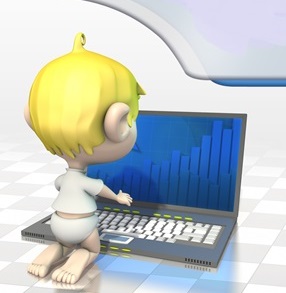 МУЛЬТИМЕДИЙНЫЕ ПРЕЗЕНТАЦИИ В УЧЕБНО – ВОСПИТАТЕЛЬНОМ ПРОЦЕССЕ В ДЕТСКОМ САДУ
В условиях развития информационных технологий педагогические коллективы дошкольных учреждений находятся в постоянном в постоянном поиске новых, более эффективных способов передачи воспитанникам знаний, умений и навыков. 
Один из вариантов использования компьютера для более интересных и познавательных занятий  это – мультимедийные презентации.
Мультимедийные презентации - это одна из самых удобных и актуальных возможностей в проведении занятий с дошкольниками.
Для ребенка дошкольного возраста игра - это ведущая деятельность, в которой формируется и развивается личность ребенка. 
использование мультимедийных презентаций может обеспечить наглядность, которая  способствует  комплексному восприятию и лучшему запоминанию материала.
использование мультимедийных презентаций, дают ребенку дошкольного возраста первый опыт работы с информацией, и применением ее в продуктивной деятельности.
введение презентаций в структуру интегрированных занятий способствует сокращению части с объяснением и показом, продлевая тем самым длительность самостоятельной деятельности ребенка в среднем на 10% от длительности всего занятия.
Что необходимо учитывать при создании детских развивающих презентаций
При создании мультимедийных презентаций для занятий с дошкольниками, прежде всего, необходимо учитывать следующие условия:
·        Важно подобрать правильное сочетание цветов для фона и иллюстраций. Фон не должен «забивать» изображение.
·        Слайдов не должно быть много (не более 10 с начальным и заключительным).
·        Слайды должны быть синхронизированы с комментариями воспитателя.
·        Презентация должна дополнять, иллюстрировать речь воспитателя, при этом она не должна становиться частью занятия.
·        Музыкальное сопровождение допустимо к тем слайдам, где не предусмотрено речевого, чтобы избежать рассеивания внимания: трудно одновременно слушать музыку и речь.
Подбор материалов
В мультимедийные презентации для дошкольников  можно включить:
 собственные рисунки, 
фотографии, видео,
 можно приобщить родителей и детей к поиску нужного материала, что создает сотрудничество и взаимосвязь преподавателя с родителями.
Чем привлекательна презентация
Ни для кого не секрет, что хорошо усваивается тот материал, который интересен ребенку. Презентации  помогают заинтересовать, активизировать детей, инновационные технологии  не заменяют традиционных игр и занятий, но дополняют их, делая педагогический процесс  многогранным и интересным.
Примеры возможностей применения презентаций
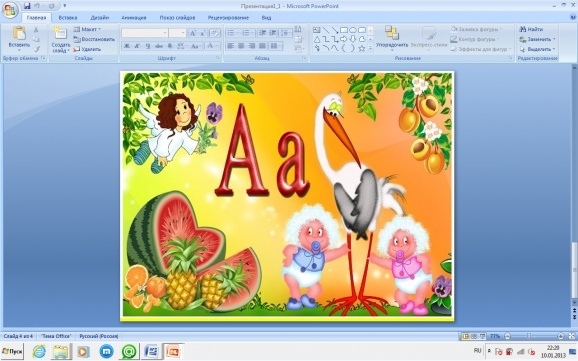 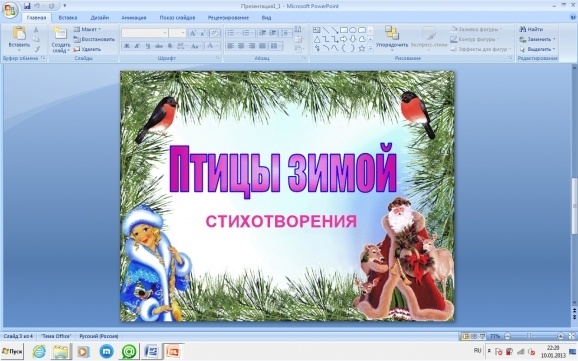 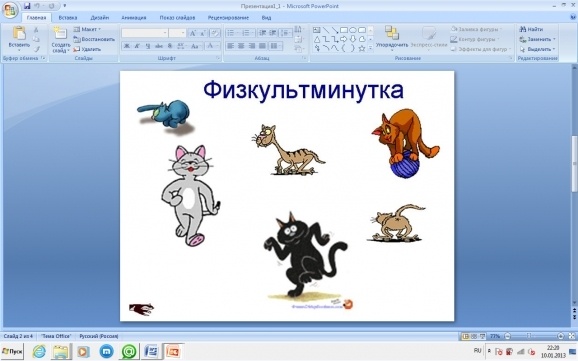 Примеры возможностей применения презентаций
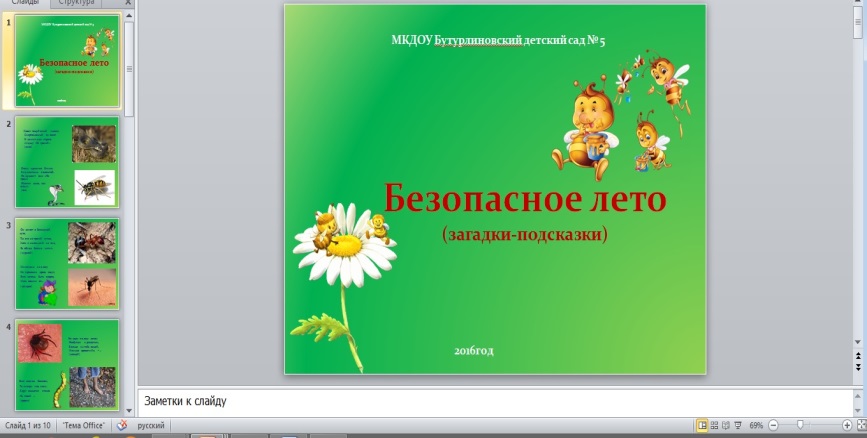 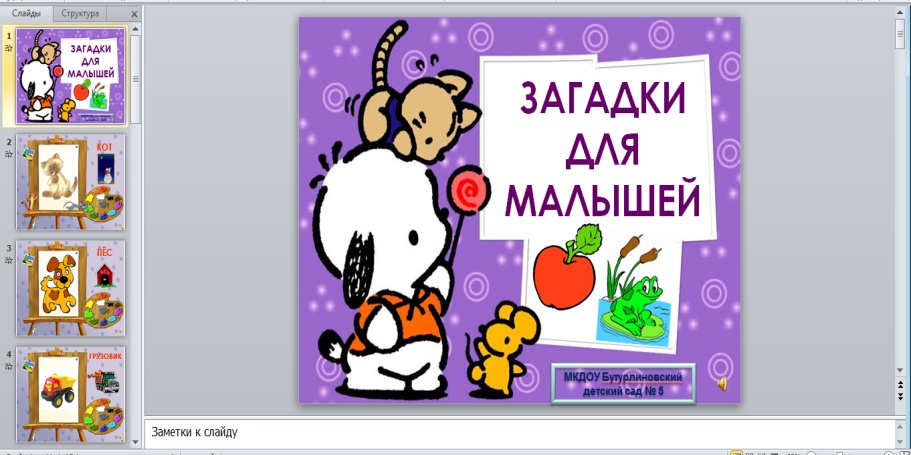 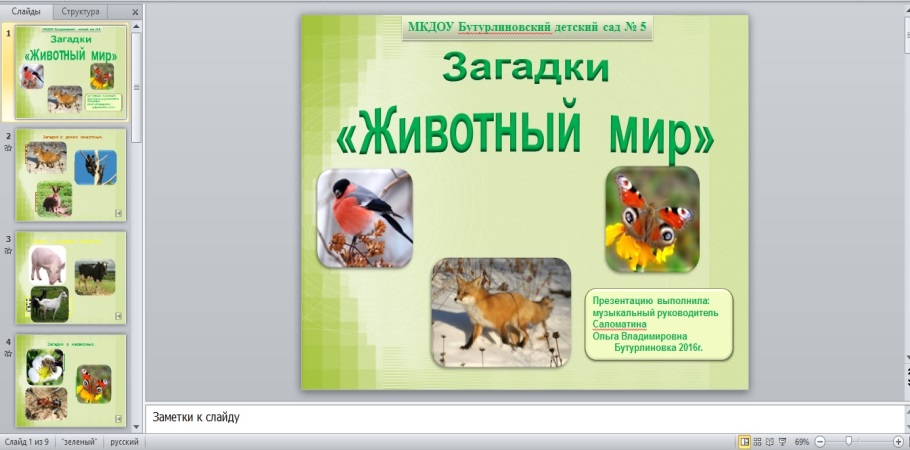 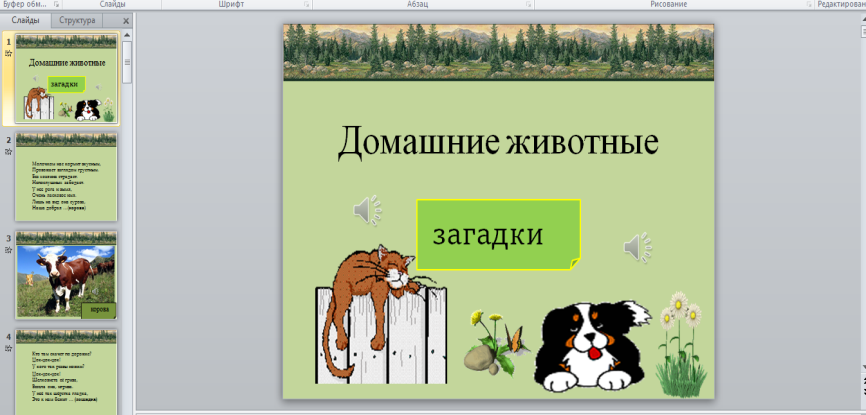 Заключение
В современном мире компьютер занимает прочные позиции в жизни  ребенка и задача педагогов - показать детям его многочисленные возможности. 
	Детская компьютерная презентация - это отличный способ познакомить ребенка с окружающими явлениями и предметами.
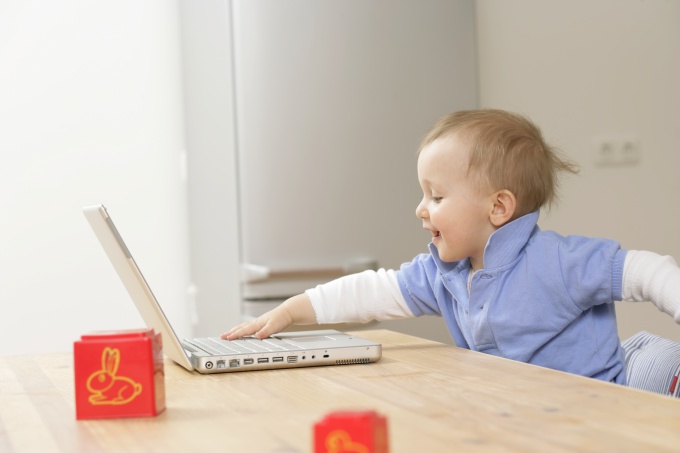 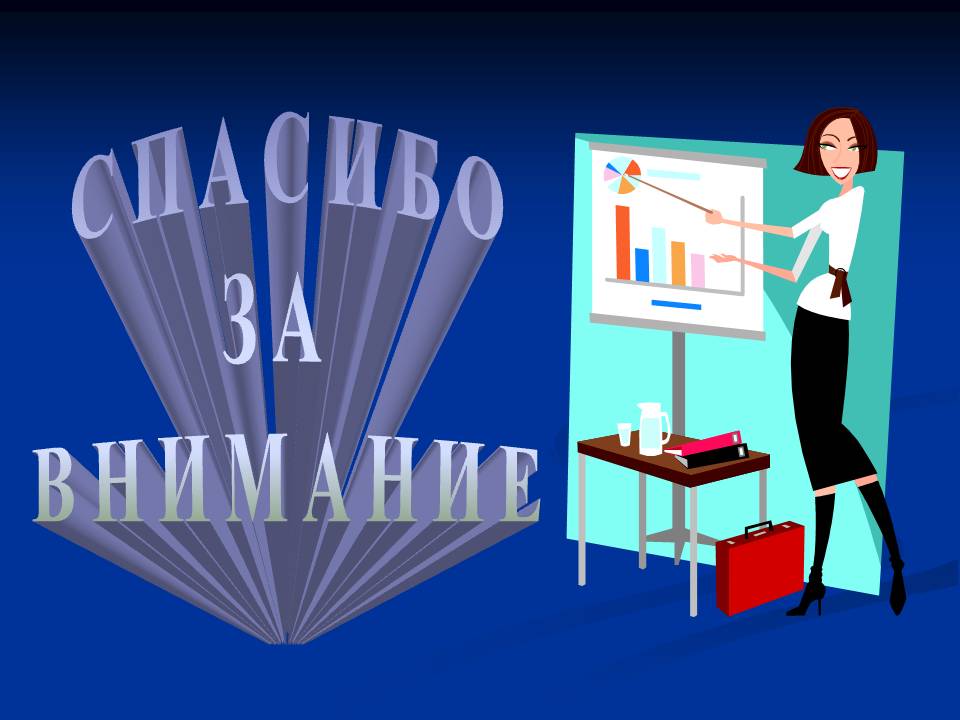 Приложение